Патриотическое воспитание школьников на уроках английского языка
Выполнила учитель английского языка МБОУ СОШ № 8 им. Героя Советского Союза, лётчика-космонавта СССР В.М. Афанасьева
Руденкова  Ольга Геннадьевна
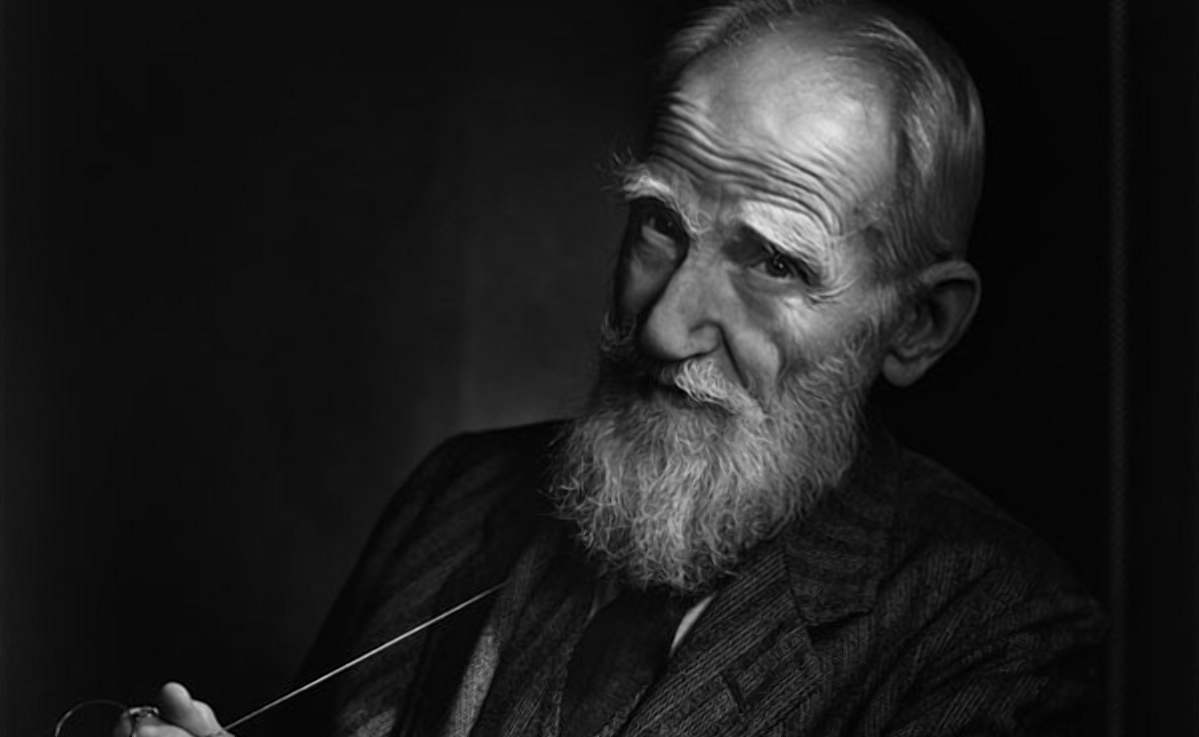 Patriotism is  your conviction that this country is superior to all others because you were born in it.
ПАТРИОТИЗМ –УБЕЖДЕНИЕ, ЧТО ТВОЯ СТРАНА ЛУЧШЕ  ДРУГИХ ПОТОМУ, ЧТО  ИМЕННО ТЫ В НЕЙ РОДИЛСЯ.
Своебразие дисциплины « иностранный язык»
В ходе изучения иностранного языка учащиеся приобретают не знания основ науки, а навыки пользоваться чужим языком как средством общения, средством получения новой полезной информации.
Коммуникативная направленность дисциплины предполагает не только изучение языка другого народа, но и глубокое понимание и сравнение традиций, обычаев и быта страны изучаемого языка.
Принципы патриотического воспитания на уроках иностранного языка
Принцип междисциплинарности;
Принцип систематичности;
Принцип систематичности;
Принцип учета возрастных особенностей;
Принцип когнитивности;
Принцип толерантности;
Принцип компаративности.
Воспитание патриотизма на уроках иностранного языка осуществляется через изучение:
своей семьи;
своего города;
своей страны;
обычаев и традиций;
символов страны;
знакомство с биографиями выдающихся граждан своей страны;
материалов о героическом прошлом страны, о мужестве ее народа
Формы и методы воспитания патриотизма на уроках иностранного языка:
Уроки-конференции на языке;
Доклады;
Презентации;
Просмотр фильмов на иностранном языке;
Уроки-проекты;
Сочинения-рассуждения о важных  исторических событиях.
Какие из этих достопримечательностей можно встретить  в Москве?
?
1
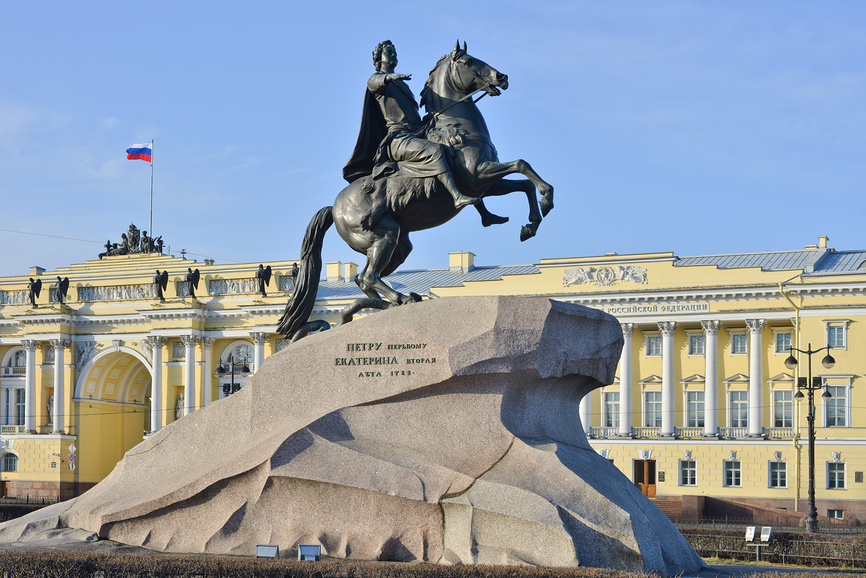 2
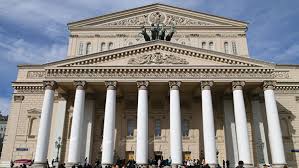 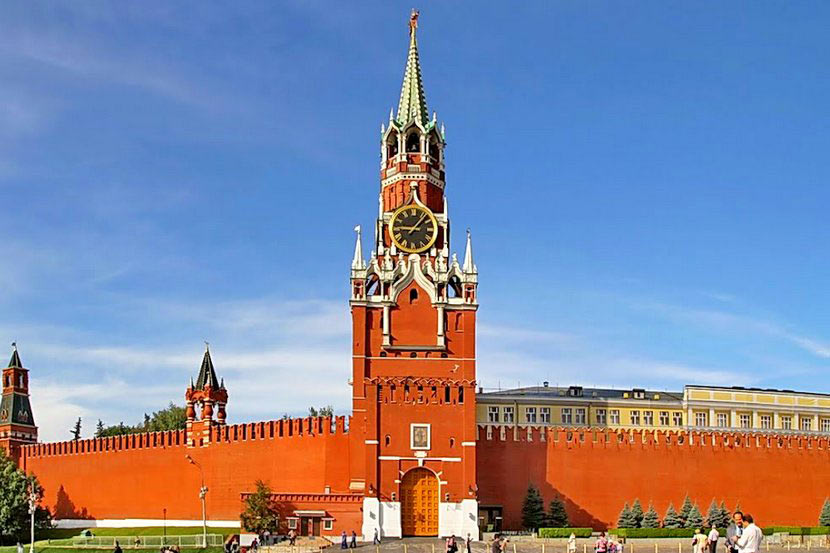 3
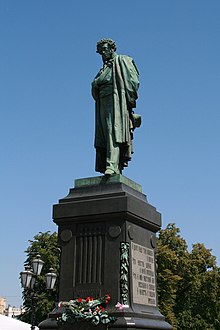 4
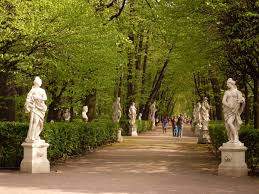 5
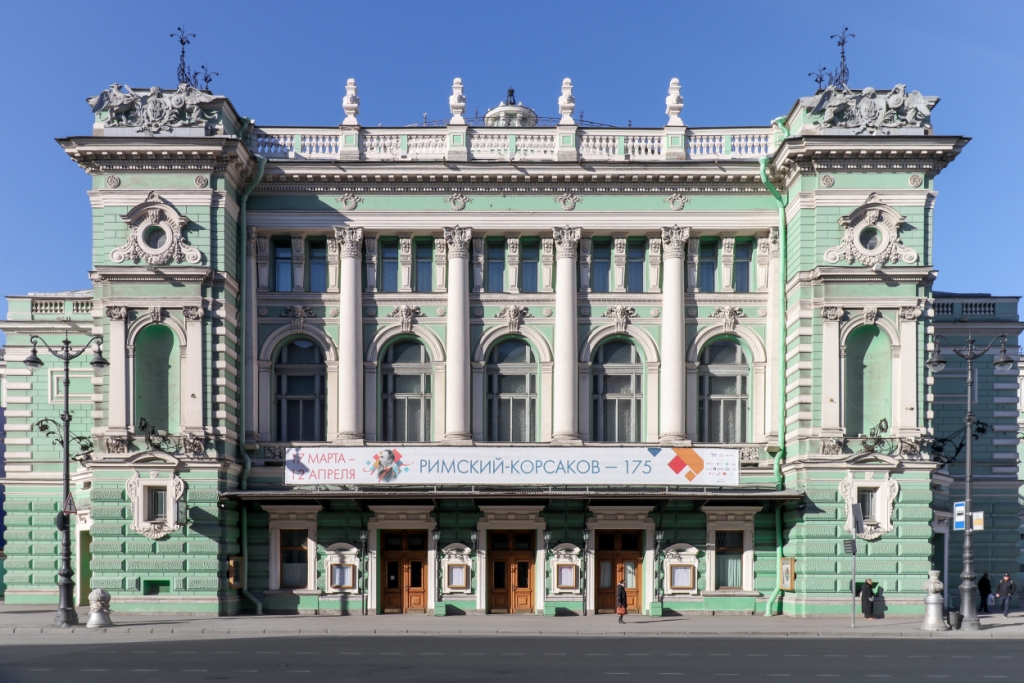 6
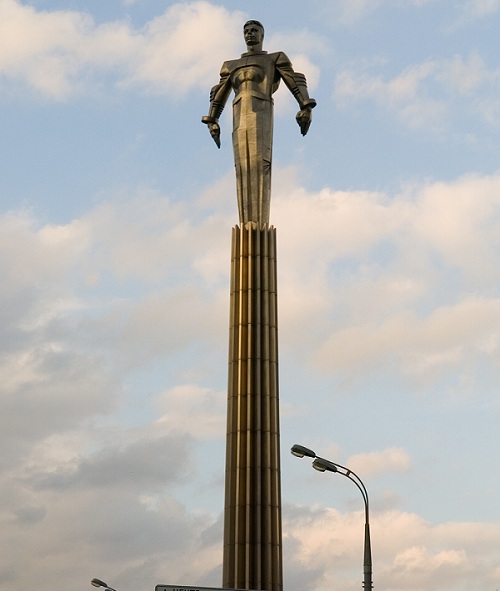 7
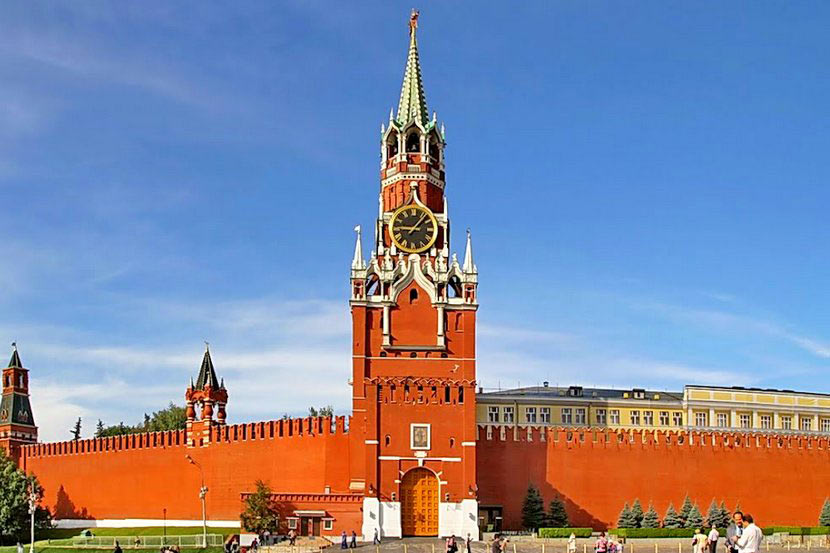 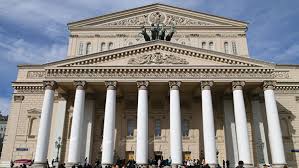 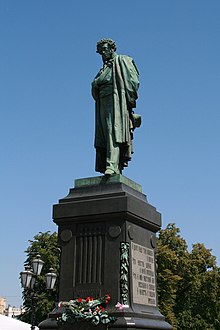 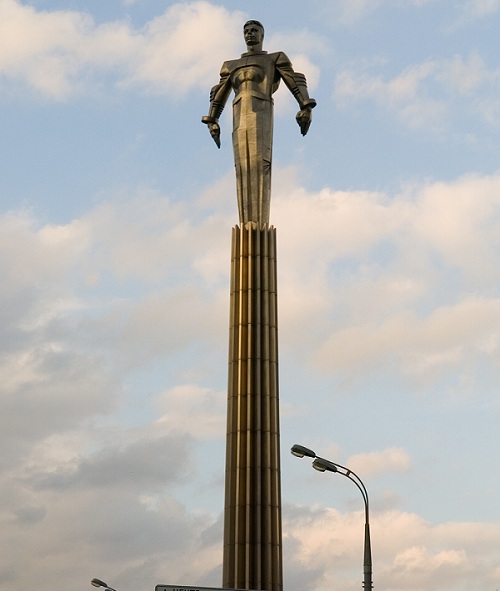 2,3,4,7
Спасибо за внимание!